Делители и кратные
Деление – это действие разложения величины на равные части.
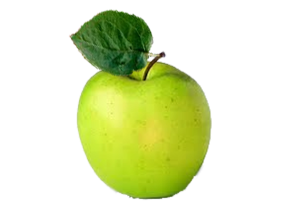 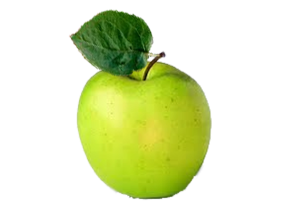 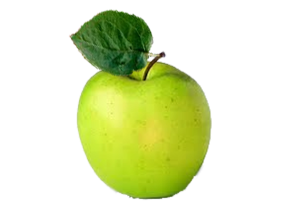 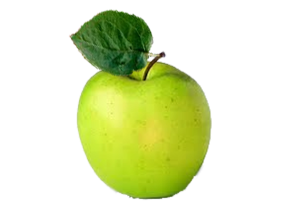 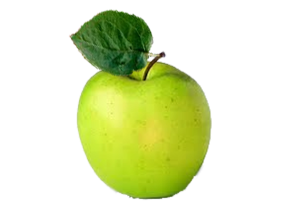 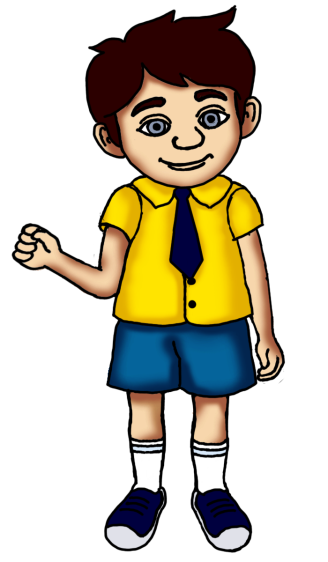 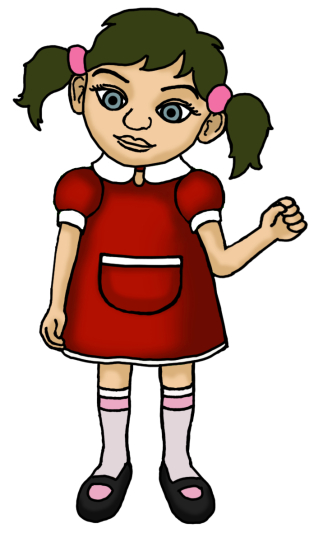 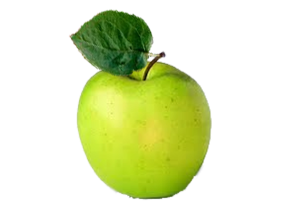 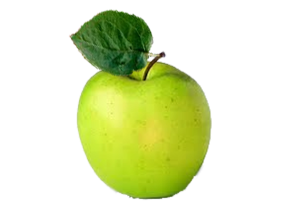 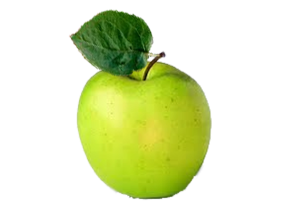 6 : 2 = 3
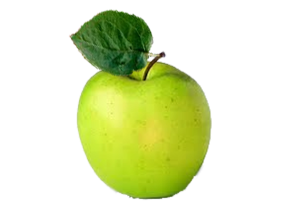 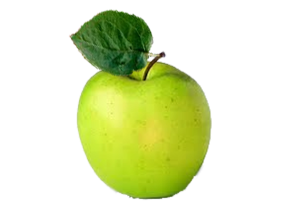 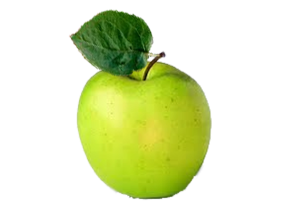 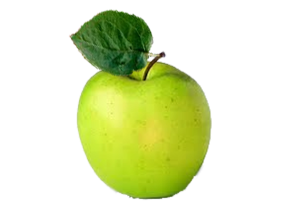 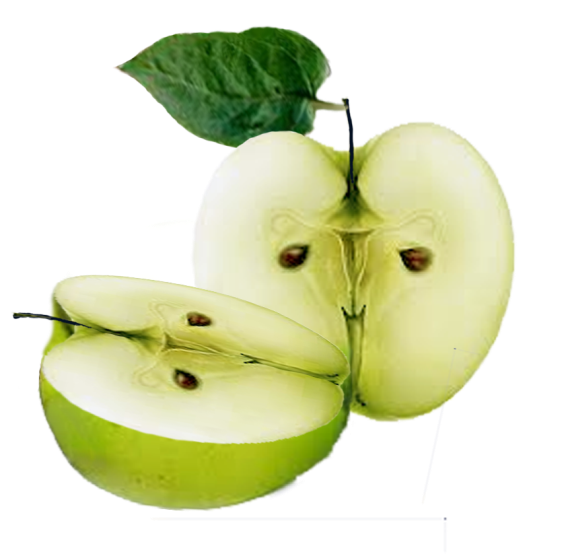 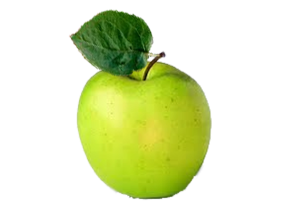 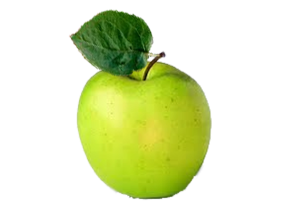 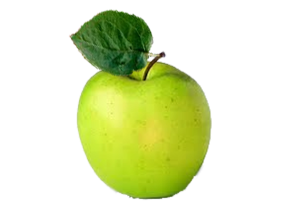 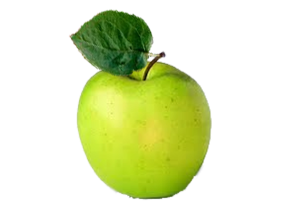 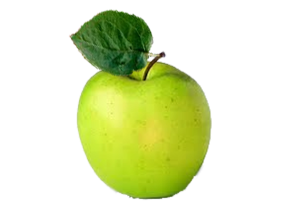 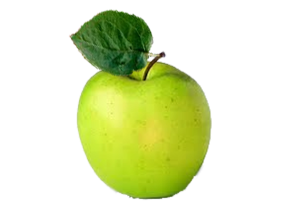 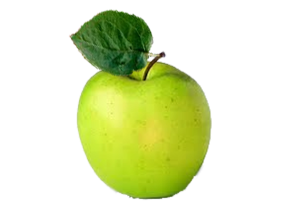 5 : 2 = 2,5
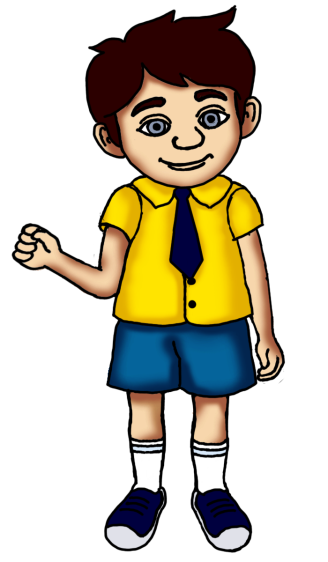 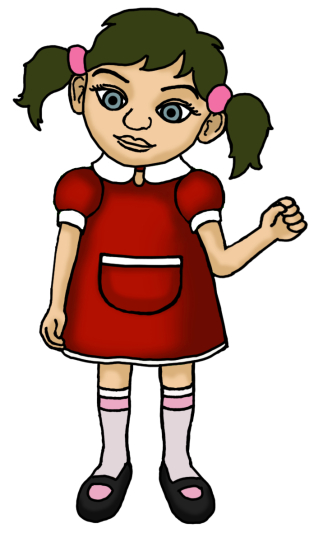 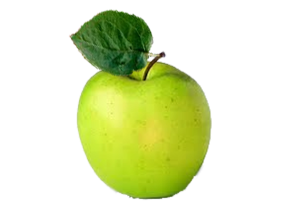 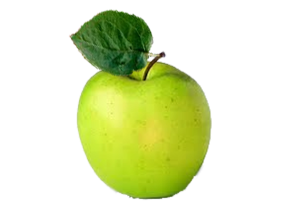 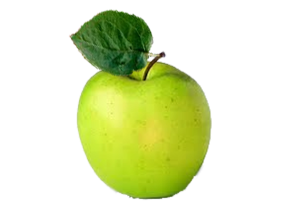 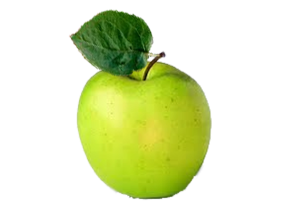 5 : 2 = 2 (ост. 1)
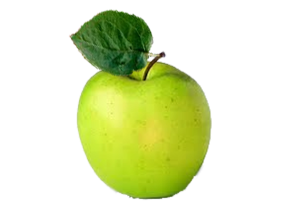 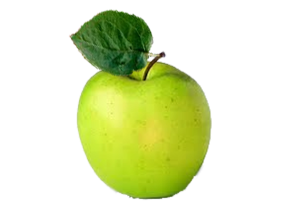 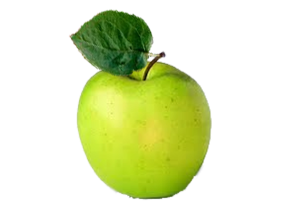 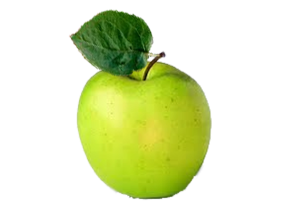 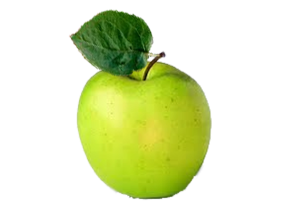 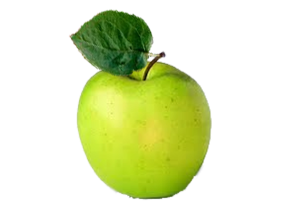 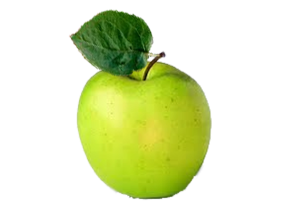 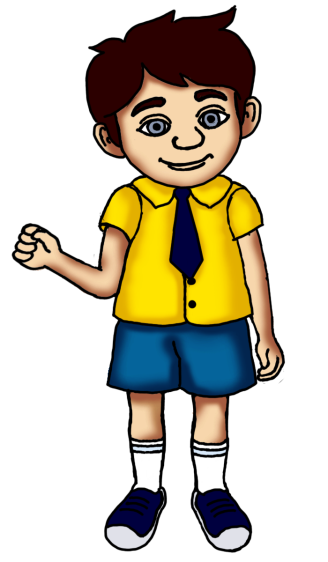 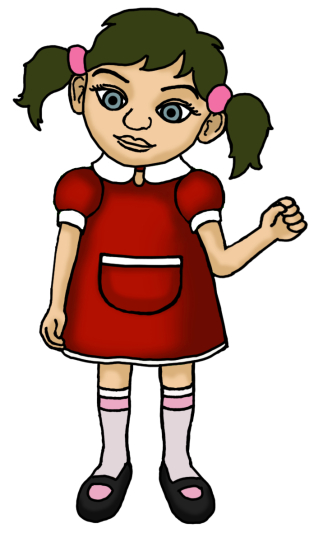 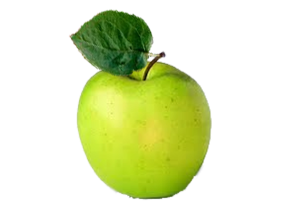 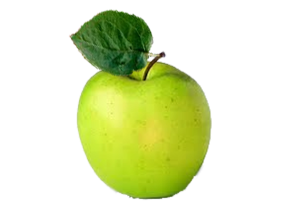 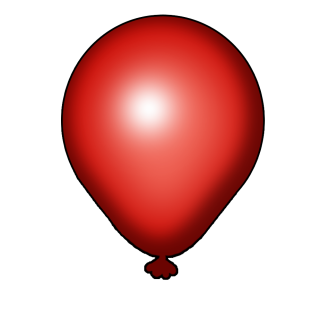 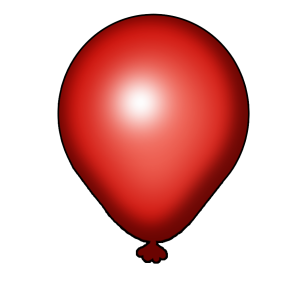 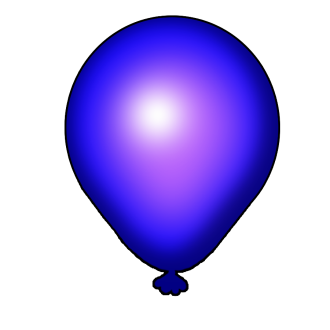 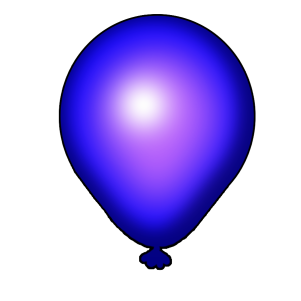 8:4=2
8:3=?
8:2=4
!!!
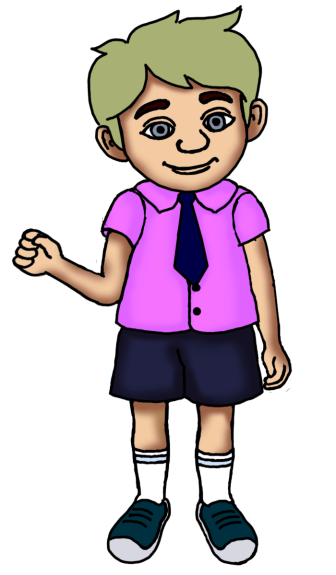 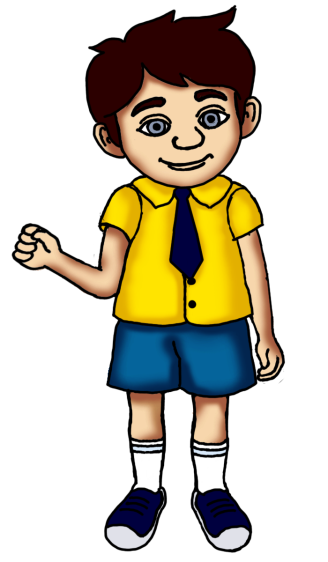 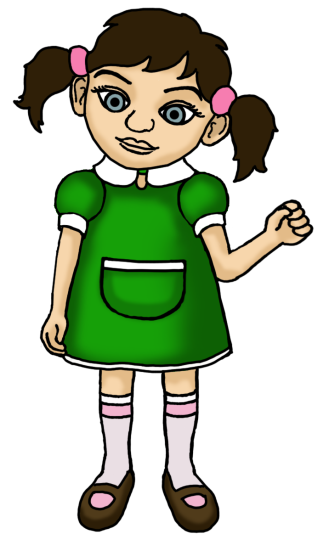 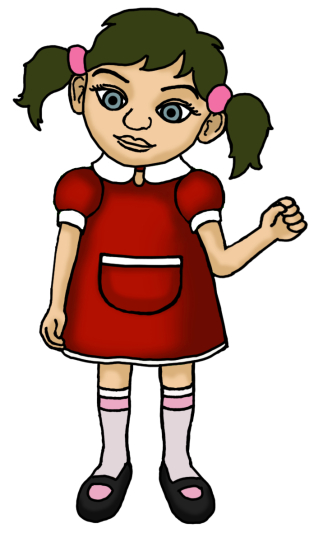 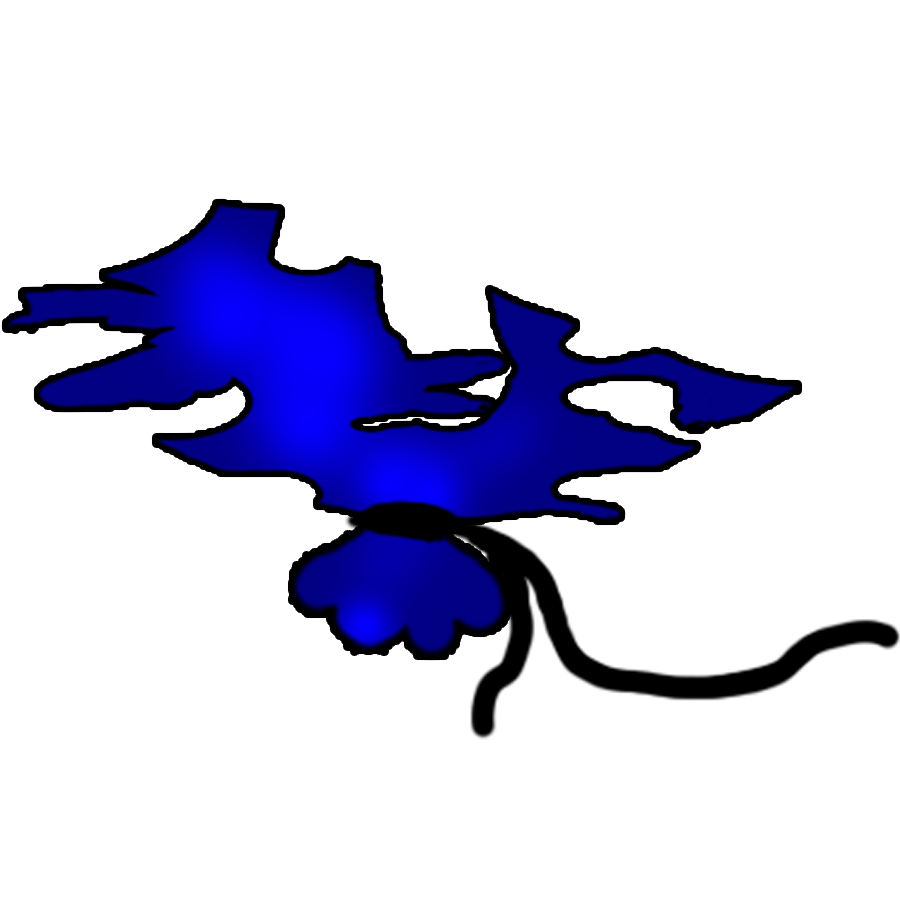 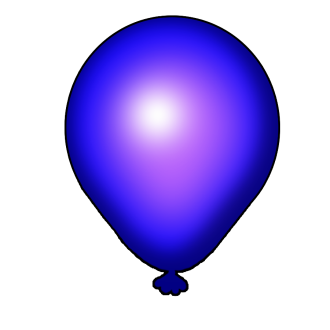 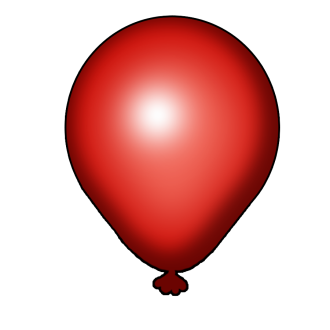 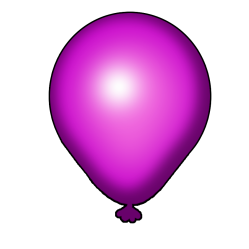 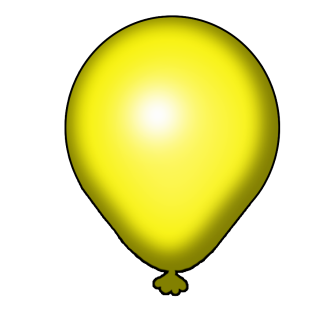 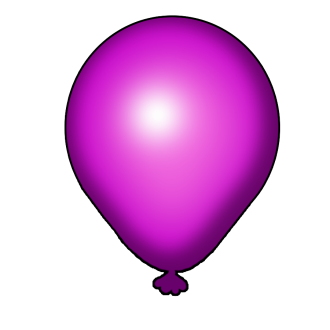 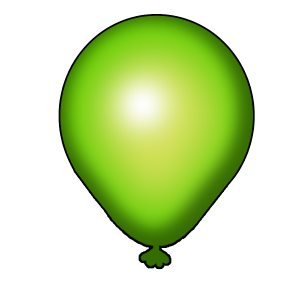 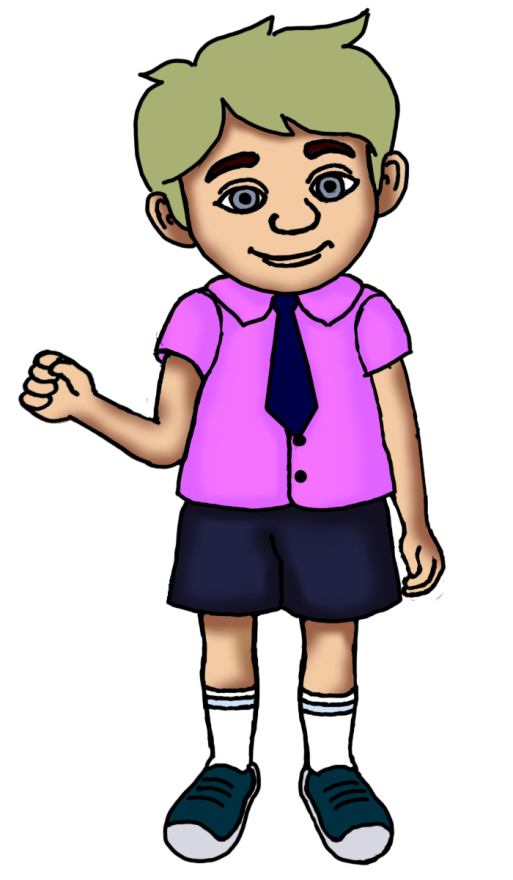 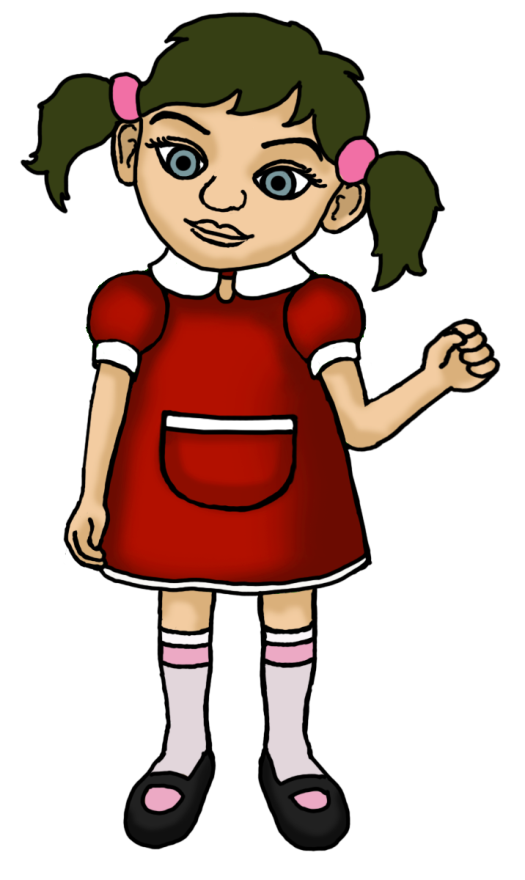 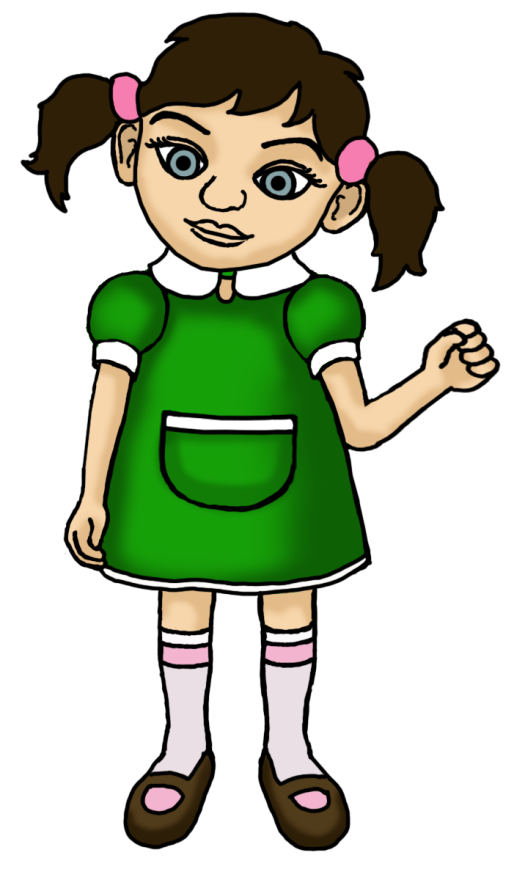 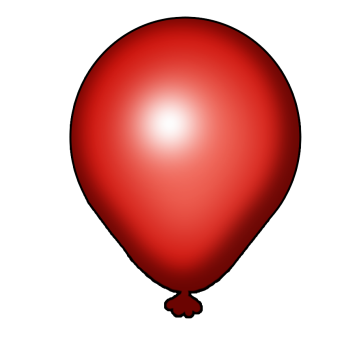 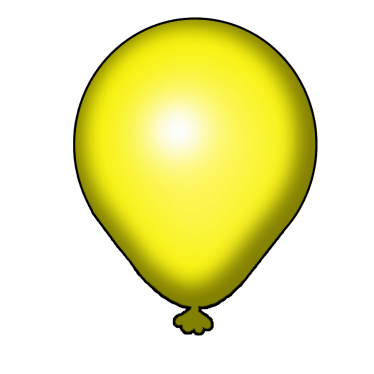 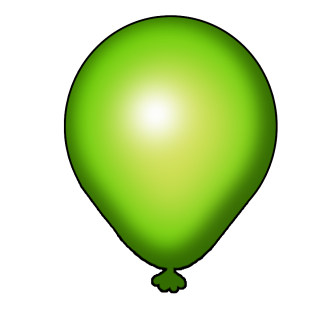 делители 8
8 делится на 2 и 4
8 не делится на 3 без остатка
3 не является делителем 8
Делителем b натурального числа а называют натуральное число b, на которое а делится без остатка.
Число 8 имеет 4 делителя:
1, 2, 4 и 8.
«делится»
«делить»
5 делить на 2 будет 2,5
5 не делится на 2
6 делится на 3
30 делится на 10
7 не делится на 2
Делители 12:
1, 2, 3, 4, 6, 12.
1, 2, 3, 4, 5, 6, 7, 8, 9, 10, 11, 12.
Число а кратно числу b – значит а делится на b.
8 делится на 2
8 кратно 2
Кратные числа 7: 
7, 14, 21, 70…
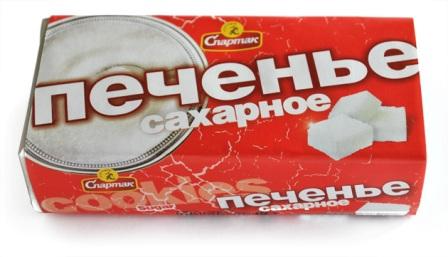 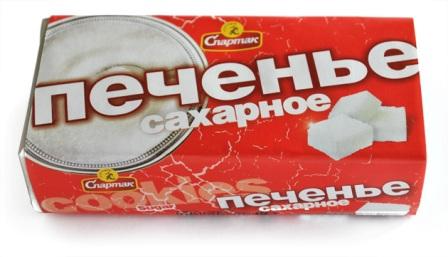 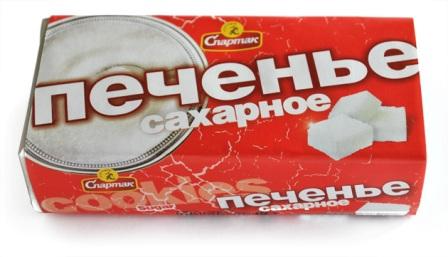 10 печений
+
10 печений
+
10 печений
10,
20,
30.
Кратные 10:
Число 23 не кратно числу 10.
Если натуральное числа а делится на натуральное число b, то число а называют кратным числа b.
Другими словами, 
число а кратно числу b – значит а делится на b.
Число 10
Кратные 10:
10, 20, 30… 100… 1000…
Делители 10:
 1, 2, 5, 10.
8 делится на 2
2 делитель 8
8 кратно 2
Делителей
 конечное 
множество.
Количество 
кратных
 бесконечно.